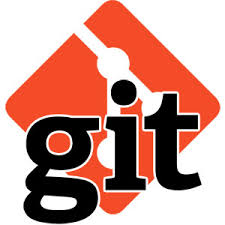 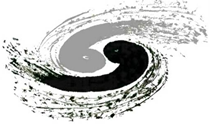 Git 简介
张冰洋
Github：https://github.com/amazingzby
Git:
分布式版本控制软件
与CVS、Subversion一类的集中式版本控制工具不同，它采用了分布式版本库的作法，不需要服务器端软件，就可以运作版本控制，使得源代码的发布和交流极其方便。
速度快，这对于大项目来说非常重要
强大的合并，追踪功能（merge tracing）
可以离线完成大部分工作
安装git
Linux安装：
	Debian or Ubuntu系统    $ sudo apt-get install git
	CentOS系统                       $sudo yum install git

windows系统安装：
	登陆官网下载安装：http://git-scm.com/download/win

访问http://msysgit.github.io/ 了解更多
使用前配置
设置用户名：
	$ git config --global user.name yourname
设置邮箱：
	$ git config --global user.email youremail
for example:
	$ git config --global user.name zby
	$ git config --global user.email 123456789@qq.com
检查配置信息：
	可以使用git config --list 列出所有Git当前能找得到的配置
获取Git仓库
获取git仓库的两种途径：

1.在现有目录中初始化仓库
	$cd git_study
	$git init
2.克隆现有的仓库

$git clone /besfs/groups/higgs/users/byzhang/git_study/gitstudy
$git clone https://github.com/amazingzby/gitstudy1 gitstudy
$cd gitstudy
Git仓库的三个区域
工作区（working directory）

暂存区（staging area）

历史提交（history repository）
检查当前状态：
$ git status
# On branch master
nothing to commit (working directory clean)
在仓库中添加一个新文件并检查状态：
$ echo 'Hello world!' > byzhang    (Your own name!)
$ git status
# On branch master
# Untracked files:
#   (use "git add <file>..." to include in what will be committed)
#
#	byzhang
使用git add跟踪文件：

$ git add byzhang
$ git status 
# On branch master
# Changes to be committed:
#   (use "git reset HEAD <file>..." to unstage)
#
#	new file:   byzhang
#
使用git commit提交更新：
$git commit -m “add byzhang”
-m 作用为将提交信息与命令放在同一行。
[master 7fafd3e] add byzhang
 Committer: zhangbingyang <byzhang@lxslc611.ihep.ac.cn>
Your name and email address were configured automatically based
on your username and hostname. Please check that they are accurate.
You can suppress this message by setting them explicitly:

    git config --global user.name "Your Name"
    git config --global user.email you@example.com
If the identity used for this commit is wrong, you can fix it with:
    git commit --amend --author='Your Name <you@example.com>'
 1 files changed, 1 insertions(+), 0 deletions(-)
 create mode 100644 byzhang
继续查看当前状态：
$ git status
# On branch master
# Your branch is ahead of 'origin/master' by 1 commit.
#
nothing to commit (working directory clean)
现在，提交已创建完成！
提交至远程仓库
提交操作：
$ git push origin master
Git的工作流程：
工作区  git add→

暂存区  git commit→

历史提交 git push origin master→

远程仓库 git clone →本地仓库
Git分支简介
几乎所有的版本控制系统都以某种形式支持分支。 使用分支意味着你可以把你的工作从开发主线上分离开来，以免影响开发主线。

    有人把 Git 的分支模型称为它的“必杀技特性”，也正因为这一特性，使得 Git 从众多版本控制系统中脱颖而出。 为何 Git 的分支模型如此出众呢？ Git 处理分支的方式可谓是难以置信的轻量，创建新分支这一操作几乎能在瞬间完成，并且在不同分支之间的切换操作也是一样便捷。
Git默认分支：master
NOTE：
Git 的 “master” 分支并不是一个特殊分支。 它就跟其它分支完全没有区别。 之所以几乎每一个仓库都有 master 分支，是因为 git init 命令默认创建它，并且大多数人都懒得去改动它。

分支创建git branch：
$ git branch testing
此时，仍然在master分支上，因为git branch命令仅仅创建一个新分支，并不会自动切换到新分支中去。
分支切换git checkout:
$ git checkout testing        此时，已切换至testing分支
$ git checkout master        重新切换至master分支

分支合并git merge:
$ git merge testing    将testing分支合并至当前分支
$ git branch –d testing 删除testing分支

$git branch 当前所有分支列表
Github简介：
登陆 www.github.com
新建仓库
……
简单git服务器搭建
$ mkdir git_server
$ cd git_server
$ cd .ssh
$ cd .git 
$ git init --bare --shared
Learn more：
https://git-scm.com/book/en/v2
https://guides.github.com/activities/hello-world/
Summary：

	1.git基本操作
	2.git分支
	3.Github简介
	4.搭建git服务器
Back up：
三种方式可以获取帮助：
$ git help <verb>
$ git <verb> --help
$man git <verb>
例如，想要获得config命令的手册：
$git help config
删除暂存区的文件：

$git rm <filename>
$git rm --cached <filename> 只删除暂存区，不删除工作区文件
移动或重命名文件：

$git mv a c                 
上述命令将a命令为c（实际上git操作为删除了a增加了c）
忽略文件：
如果我们有无需纳入Git管理的文件，也不希望它们出现在未跟踪文件列表，则可以创建 .gitignore文件，列出要忽略的文件模式，例如：
$ cat .gitignore
*.[ab]
*~
第一行表示忽略所有以.a或者.b结尾的文件；
第二行表示忽略所有以~结尾的文件。